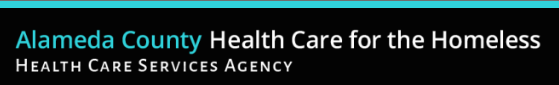 ACHCH HRSA 2020-2022Services Area Competition (SAC) Overview & Review
ACHCH Director Lucy Kasdin
ACHCH Commission Meeting
August 9, 2019
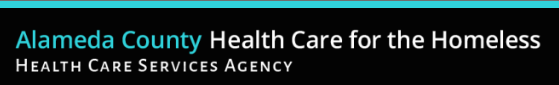 HRSA Services Area Competition
Competitive SAC proposal submitted every 3 yr Grant Period
Grant Period:  1/1/2020 – 12/31/2022
Base Federal Grant Award/Yr:  $3,983,982

HRSA SAC Submission Includes:

Health Center Operations (program specific info)
Staffing: (Federally-supported vs Non-Federal FTEs)
Budget:  Grant Budget (federal) and Overall Health Center (non federal)
Comprehensive Project Narrative
Performance Measures and Patient Projections


HCH Commission approval on Friday August 9. Will submit to HRSA after approval. Due August 14.
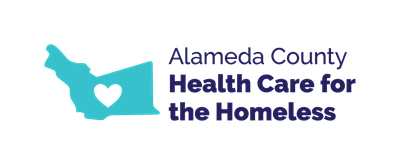 ACHCH Health Center 
Operational Chart 
SAC 2020-2022
HCH COMMISSION
ACHCH Health Center Co-Applicant Board
Colleen Chawla  Director, Alameda County Health Care Services Agency
HCH CONSUMER/ COMMUNITY ADVISORY BOARD (HCH CCAB)
Co-Applicant Agreement
ACHCH directly-provided Services
Federal Grant-funded Contracted Care
Non-Federal funded Contracted Care
AHS Co-Applicant HCH Health Center Governing Board
Subrecipient Alameda Health System (AHS)  
Board of Trustees
ACHCH HEALTH CENTER PROGRAM DIRECTOR
Lucy Kasdin, LCSW
ACHCH MEDICAL DIRECTOR
Jeffrey Seal MD
Co-Applicant 
Agreement
ACHCH 
STREET HEALTH SERVICES
ACHCH PRIMARY CARE HOMES
ACHCH SPECIALTY CARE SERVICES
ACHCH 
SHELTER HEALTH SERVICES
ACHCH CONTRACTS &
 ADMINISTRATION
Alameda Health Systems Primary Care Clinics:
Subrecipient provided primary care homes with comprehensive care services:
Highland Wellness
Same Day Clinic
Eastmont Wellness
Hayward Wellness
Newark Wellness
Same Day Clinic
65.31. FTE
ACHCH StreetHealth Team:
Directly provided portable street health care:
Psychiatrist
Nurse Manager
Social Worker
Pharmacist
2 CHW
W.Oakland 
12 Street Sites
7 FTE
Lifelong Street Health Downtown:
Contracted portable street health care
Downtown Oakland 
8 Street Sites
4FTE
ACHCH DENTAL CARE:
Contracted mobile and clinic-based full service dental care:
Onsite Dental (mobile)*
La Clinica Dental (clinic)*

*ACHCH shelter health staff provide embedded dental case management
ACHCH SHELTER HEALTH TEAM: 
Directly-provided portable health care services:
Behavioral Health Supervisor
Behaviorist
Nurse Practitioner
Social Worker  
Social Worker  
CHW
8 FTE
ACHCH/AHS MOBILE HEALTH SERVICES:
Subrecipient AHS -staffed Portable Mobile Health Care Services:
Mobile Health Manager
Nurse Practitioner
CHW
Medical Assistant
Medical Support Staff
5 FTE
ACHCH Contracts and Administration Staff 

Program Director
Medical Director
Quality Director
Grant Manager
Finance Manager
Contracts Manager
Facilities Manager
Support Staff

10 FTE
Lifelong Street Health E.Oakland:
Contracted portable street health care
East Oakland
10 Street Sites
4.6FTE
ACHCH OPTOMETRY
Contracted optical and ophthalmology care
Fruitvale Optometry
Mobile Clinic-based primary and urgent care at 10 shelter sites in Alameda County
Lifelong TRUST Health Center:
Contracted/Directly-Provided primary care home comprehensive care for chronically homeless and disabled
25.6 FTE
Tiburcio Vasquez Street Health:
Contracted portable street health care
Central Alameda County 
8 Street Sites
4.6 FTE
Health Care Services at 11 Shelter locations in Alameda County
Tri-City Street Health S.County
Contracted portable street health care
South-East Alameda County
10 Street Sites
5.3 FTE
Alameda Health Systems Specialty Care Services:
Subrecipient-provided specialty care services at Highland Hospital:
Dental Clinic
11 Additional Specialty Care Services
Total 10,000 patients served in 50,000 visits GY2020
Total 144  FTE
Direct, Grant-funded FTE: 26
1,000 patients served in 2,000 visits GY2020
2,000 patients served in 7,000 visits GY2020
8,000 patients served in 38,000 visits GY2020
950 patients served in 3,000 visits GY2020
Kathleen Clanon HCSA Medical Director
Colleen Chawla  Director, HCSA
Alameda Health System 
(Health Center Subrecipient)
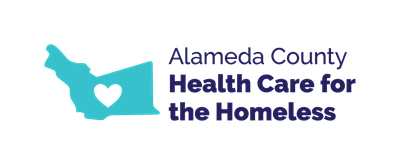 HCH COMMISSION
ACHCH Health Center Co-Applicant Board
Subrecipient 
Agreement
Subrecipient 
Agreement
ACHCH PROGRAM DIRECTOR
Lucy Kasdin 
ACHCH Project  Director
ACHCH MEDICAL DIRECTOR
Jeffrey Seal MD
Physician IV
Dr. Seal clinically supervises A.Bird, J.Bunde, ORKoayen,  PNP, RNII
ACHCH Program Organizational Chart – Staff  
SAC 2020-2022
26 FTE
(currently vacant positions shaded)
AHS Co-Applicant Board 
Alameda Health System Health Center Co-Applicant Board
HCH CONTRACTS AND ADMINISTRATION  
HCPA I 
VACANT
HCH SHELTER HEALTH SERVICES 
Director of Shelter Health Services (VAC)
(Behavioral Health Clinical Supervisor)
HCH STREET HEALTH SERVICES
 Ted Aames, PhD
Director of Community Services
Aislinn Bird MD 
Physician III
StreetHealth
VACANT
Registered Nurse II
David Modersbach 
Grant Manager /Special Projects 
HRSA Authorized Official
Janice Edwards 
Finance Manager
VACANT
Behavioral Health Clinician I
Jared Bunde
Registered Nurse III
StreetHealth
Oteria Randall-Koayen 
 Nurse Practitioner
VACANT
CHW
Carolyn Ellison
Facilities Manager
Theresa Ramirez 
Director of Quality 
HCPA I
Andrea Zeppa
Social Worker III
StreetHealth
William Quan
Social Worker III
Nancy Quintero 
Social Worker III
Katheryn Barron
Admin Assistant
Terri Moore 
Contracts Manager
VACANT
Psychiatric Nurse Practitioner (PNP)
StreetHealth
Noemi Joves 
Medical Clerk
Karen Tuttle 
Specialist Clerk I
Seth Gomez, PharmD 
Sr. Pharmacist
StreetHealth (supervision by ACBH Charles Raynor PharmD)
Wilma Lozada 
CHW 
StreetHealth
Elaine Colon 
CHW
StreetHealth
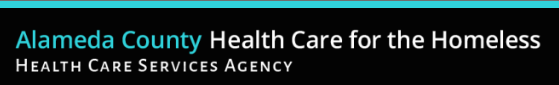 2019 ACHCH Contractors
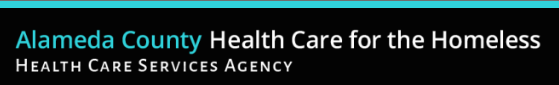 ACHCH Health Center Budget
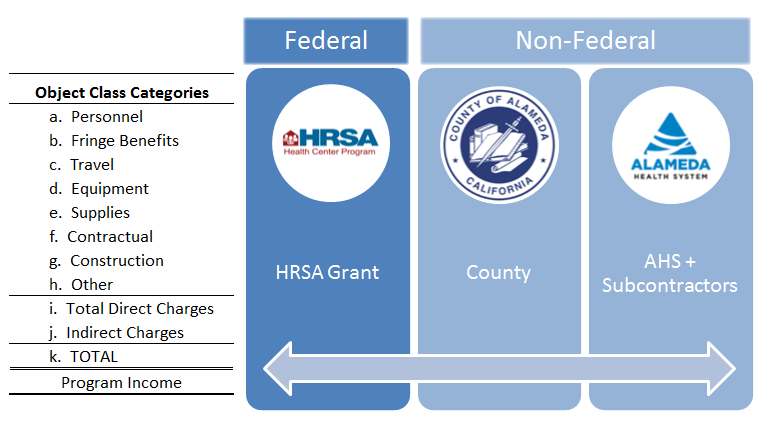 2020: $22.8M         $3.9M                     $5.4M                   $13.5M
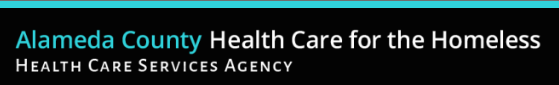 HCH Program vs. Health Center Budget:
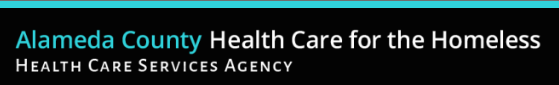 HCH Program Budget GY2020 detail
ACHCH is budgeting to maximize entire HRSA salaries by middle 2020; after which County-funding will be made available to cover staff salaries.
10
ACHCH Governance Structure
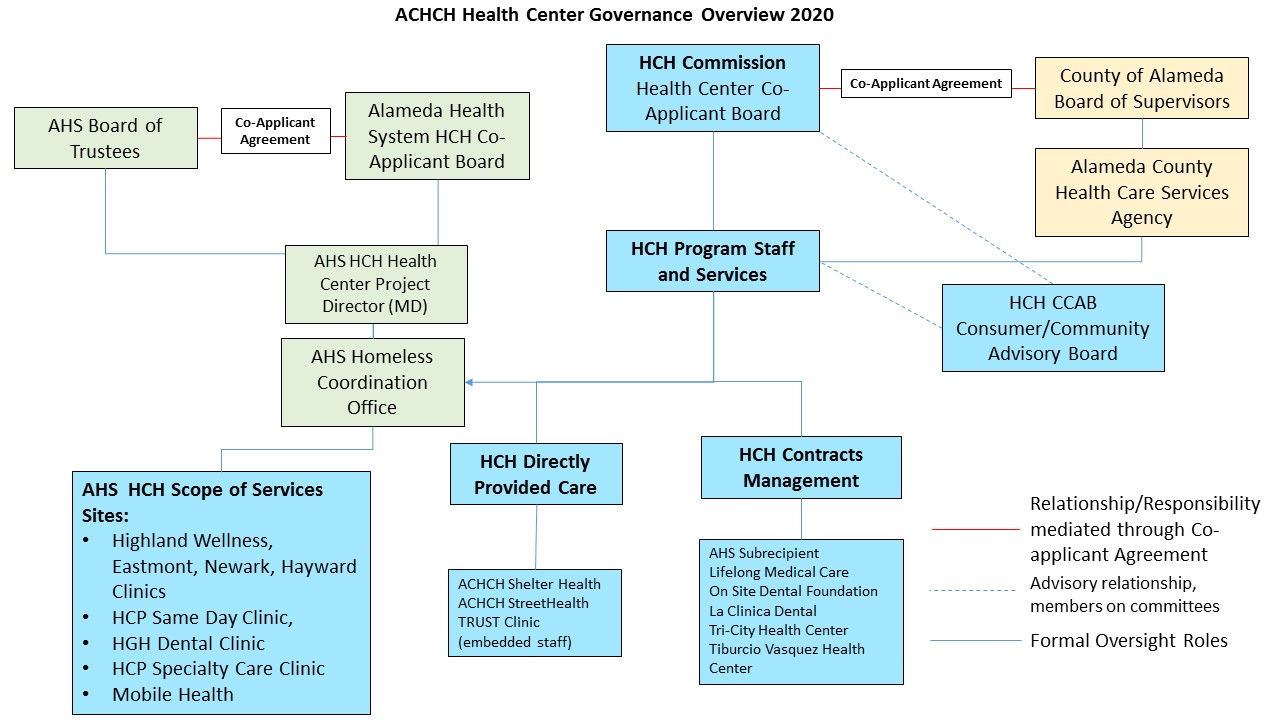 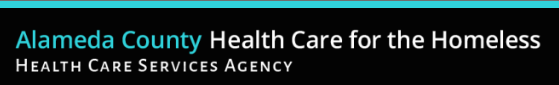 ACHCH HRSA SAC CY 2020-2022 Operational Highlights
Changes in Health Center Structure?
Program Chart and Org Chart Changes
Big Increase in Street Health Services – Crisis of unsheltered homelessness
Expansion of Specialty Care Services – increase in morbidity, aging population
Multidisciplinary Teams (BH, SUD, housing) horizontally integrating key services vs silo’ed care.

Environment Major Changes:
Impact of Housing Crisis and Unsheltered/Encampment Homeless
Role of ACHCH in coordinated countywide response & planning
Uncertainty in Trump Regime
Impact of AC3, PRIME ending – what impacts?  What roles foisted on ACHCH?
ACHCH Lead Role in Respite Care Planning & Delivery?  Direct Services?

Organizational Capacity
Must work to fill key vacancies, AND secure smooth transition to increased County funding.

Target Patient Numbers:
9,987 homeless patients projected to be served in CY2022 
We’re already hitting those numbers.
14
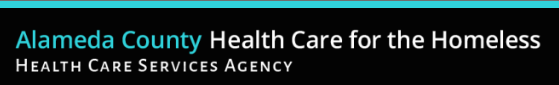 Questions / Comments